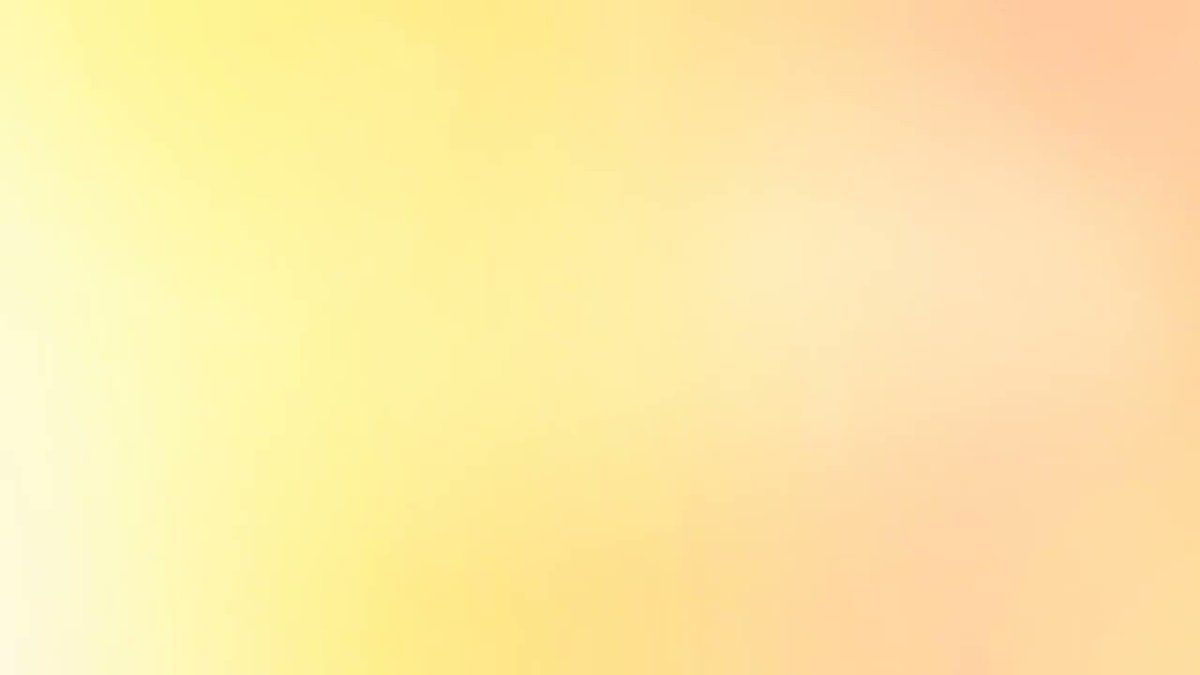 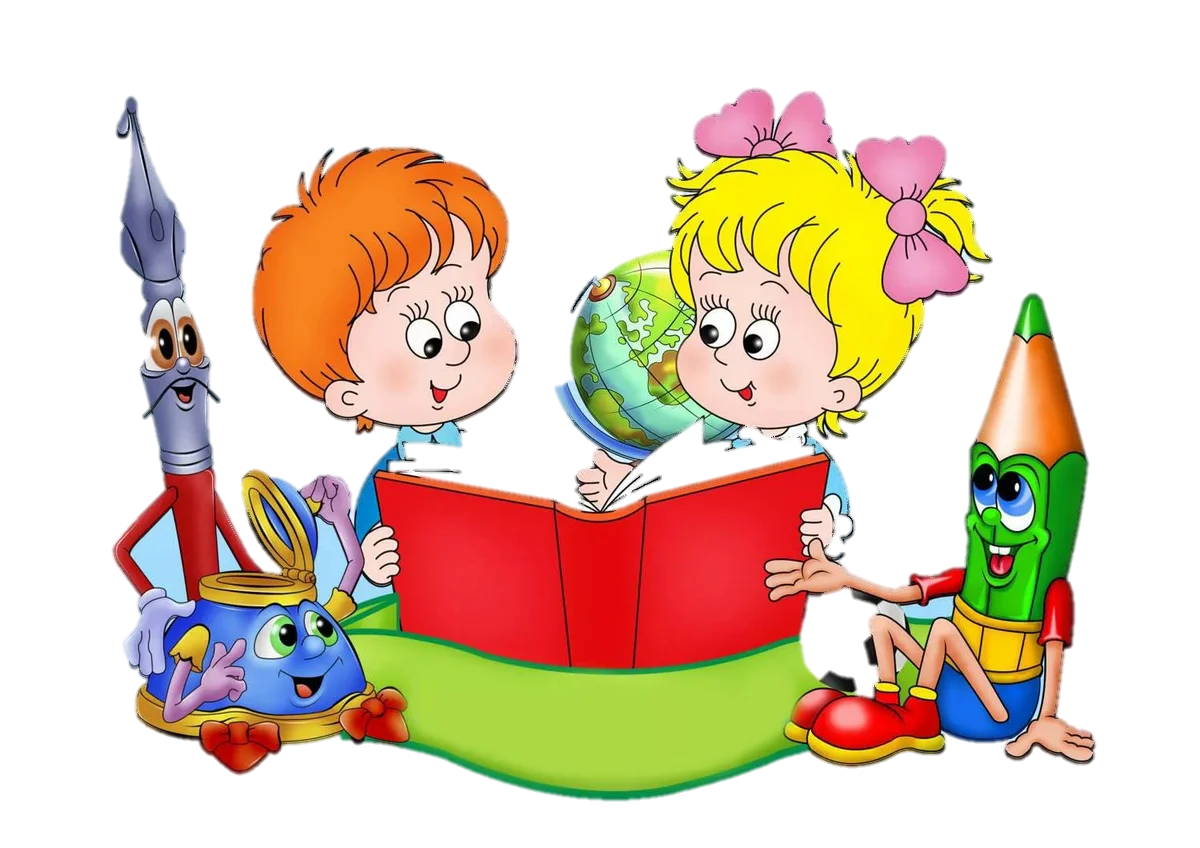 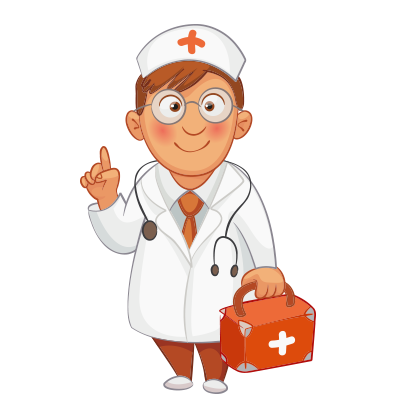 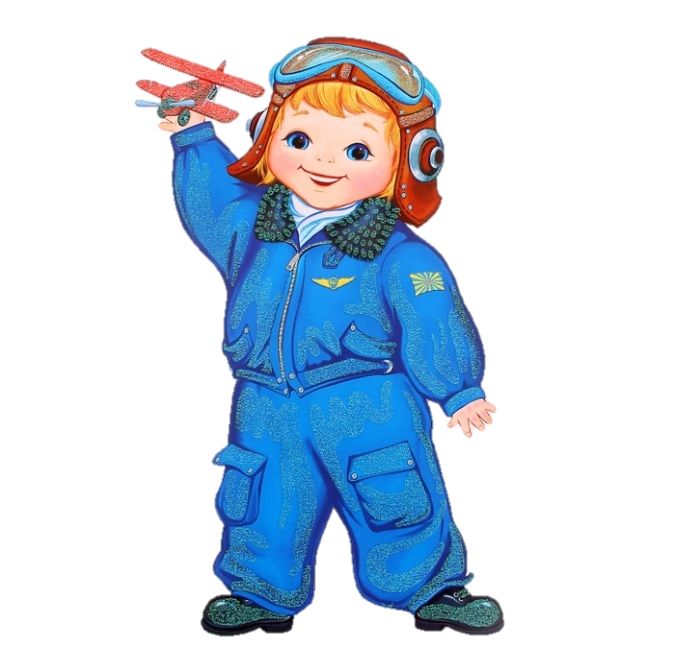 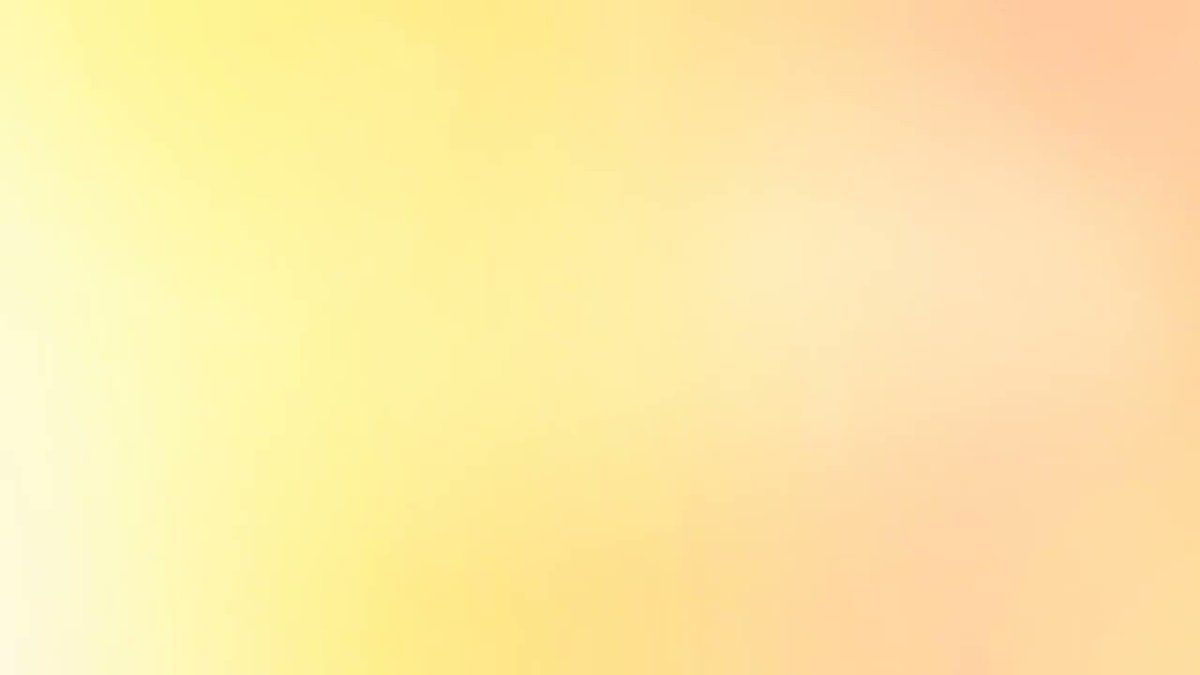 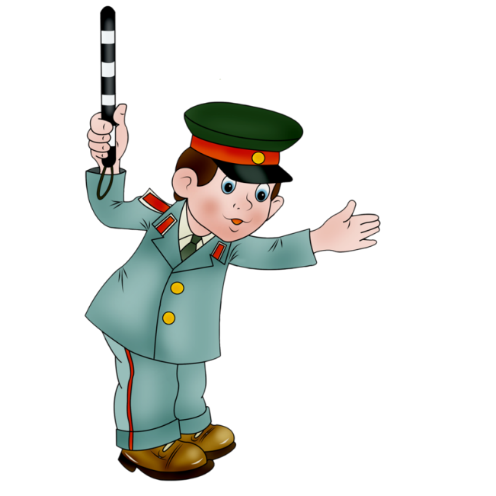 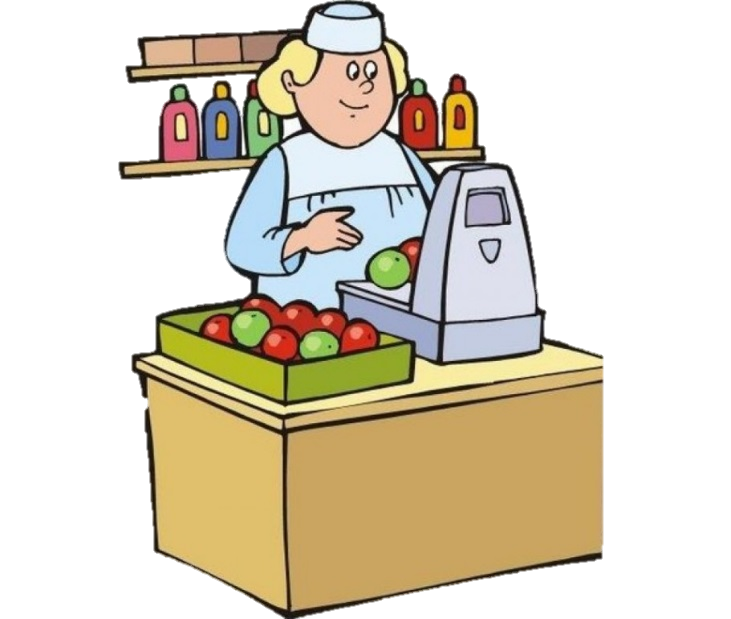 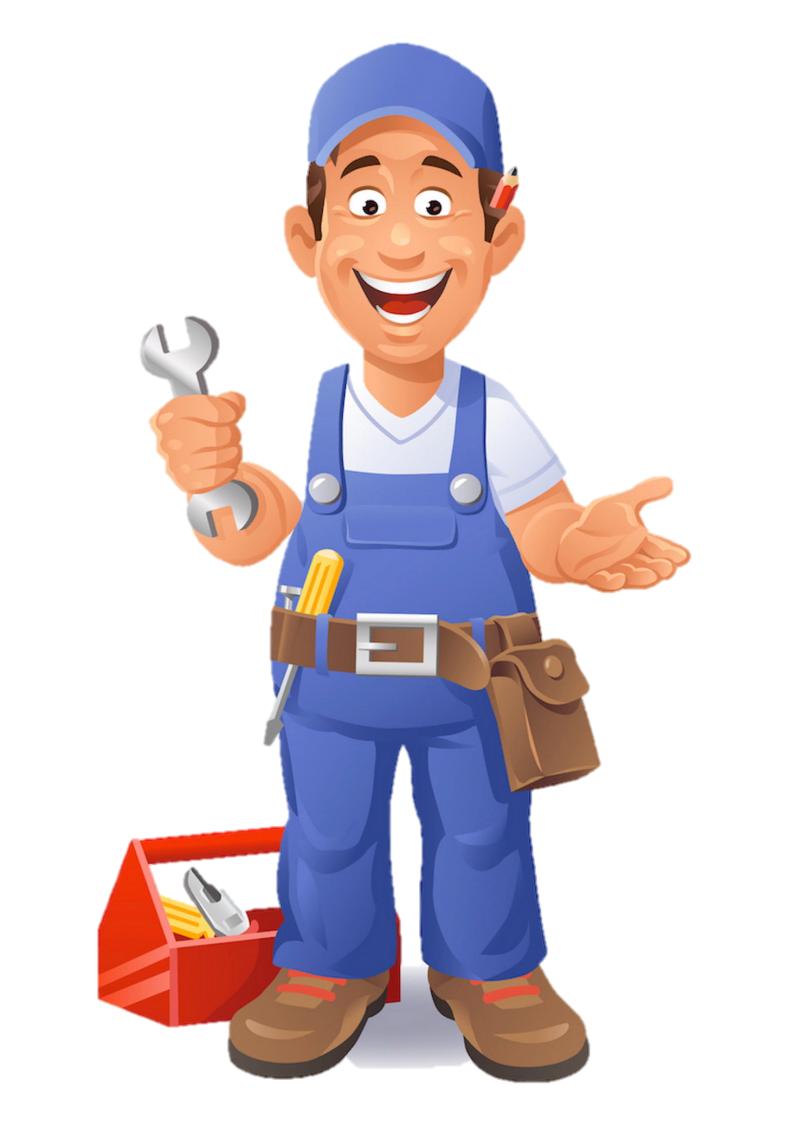 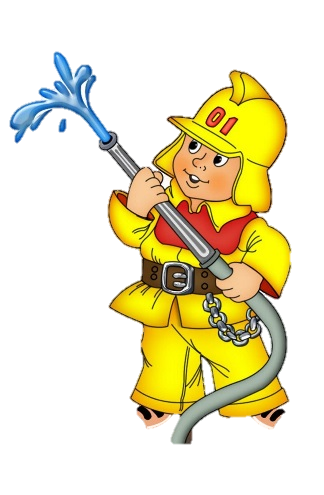 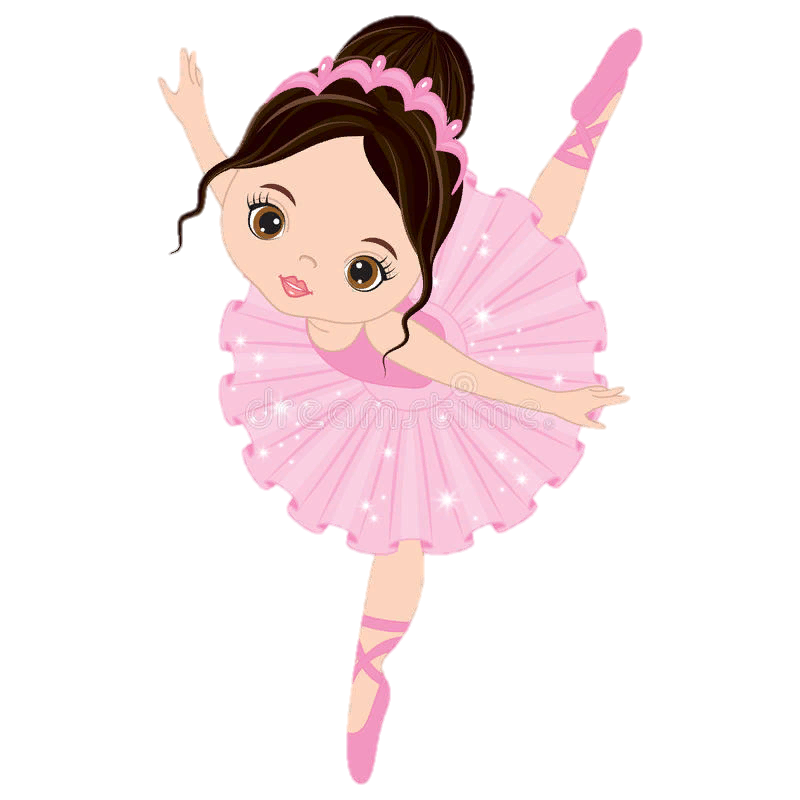 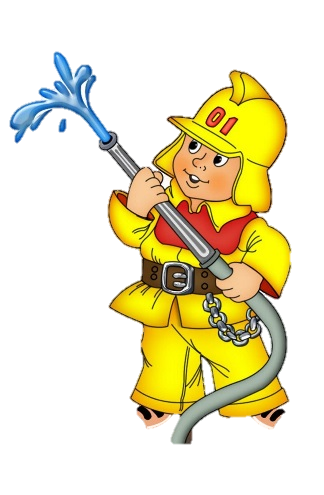 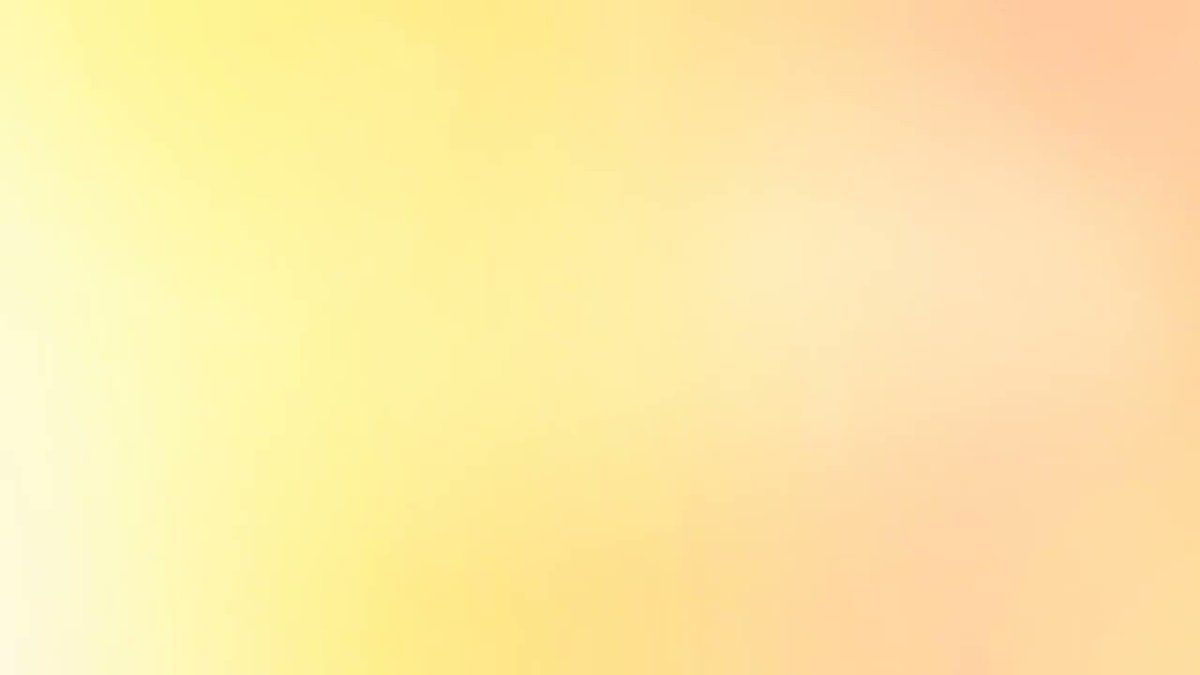 Пожарный
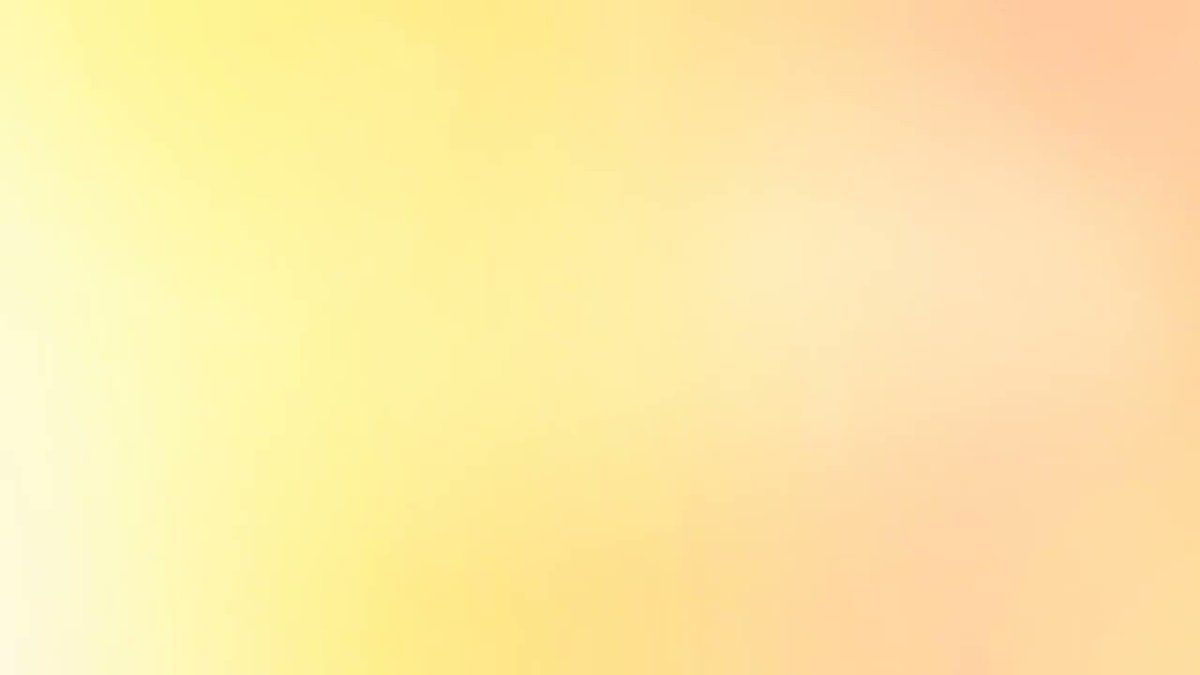 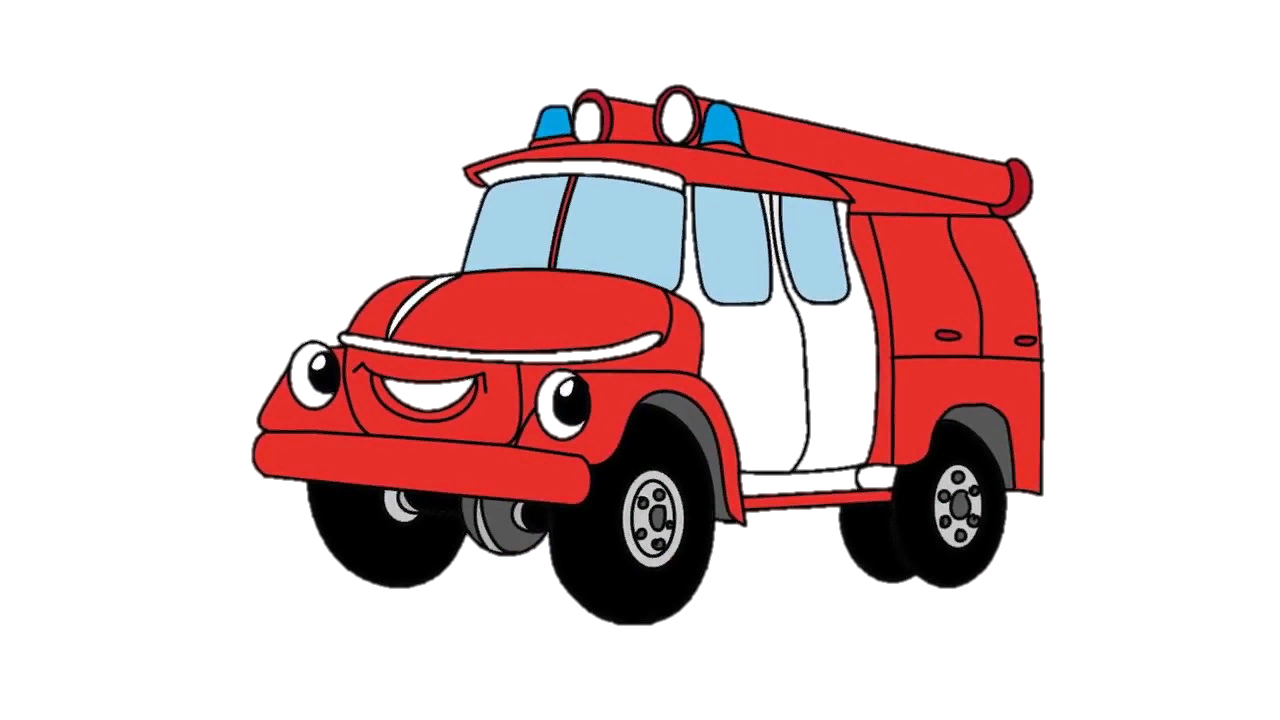 Пожарная машина
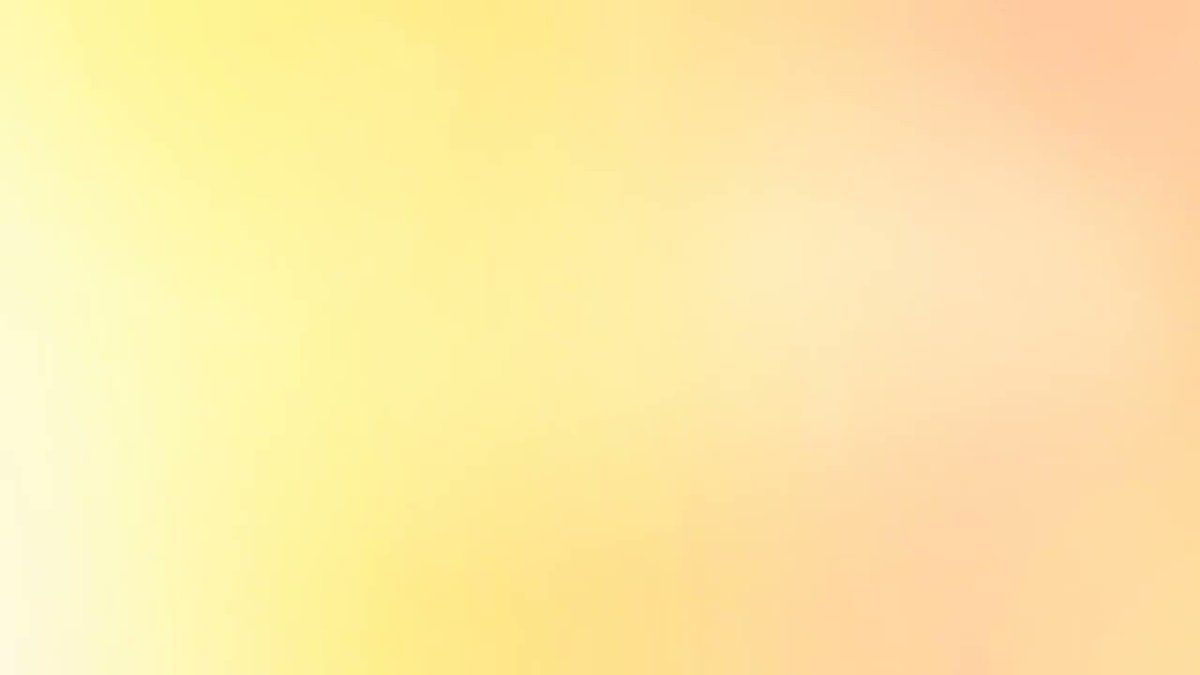 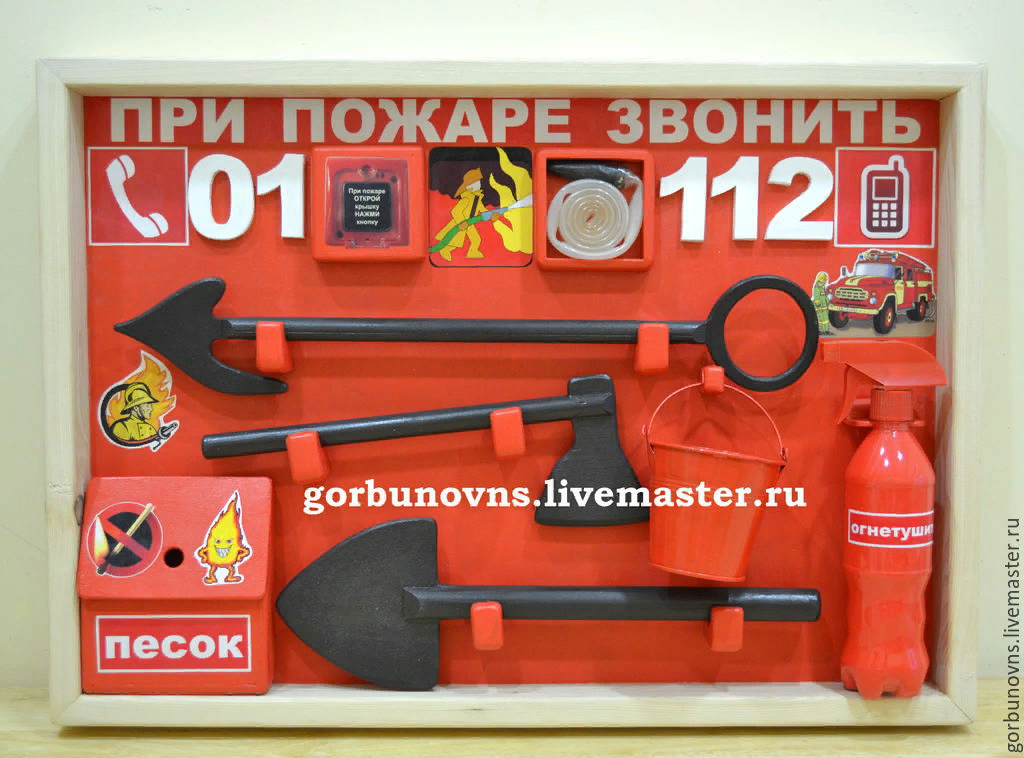 Пожарный щит